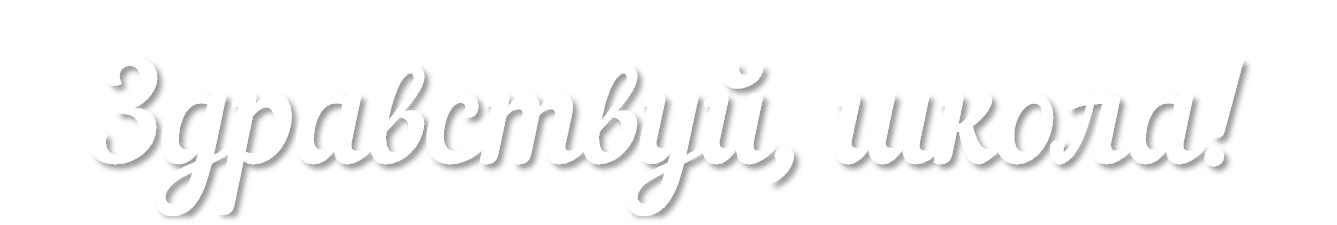 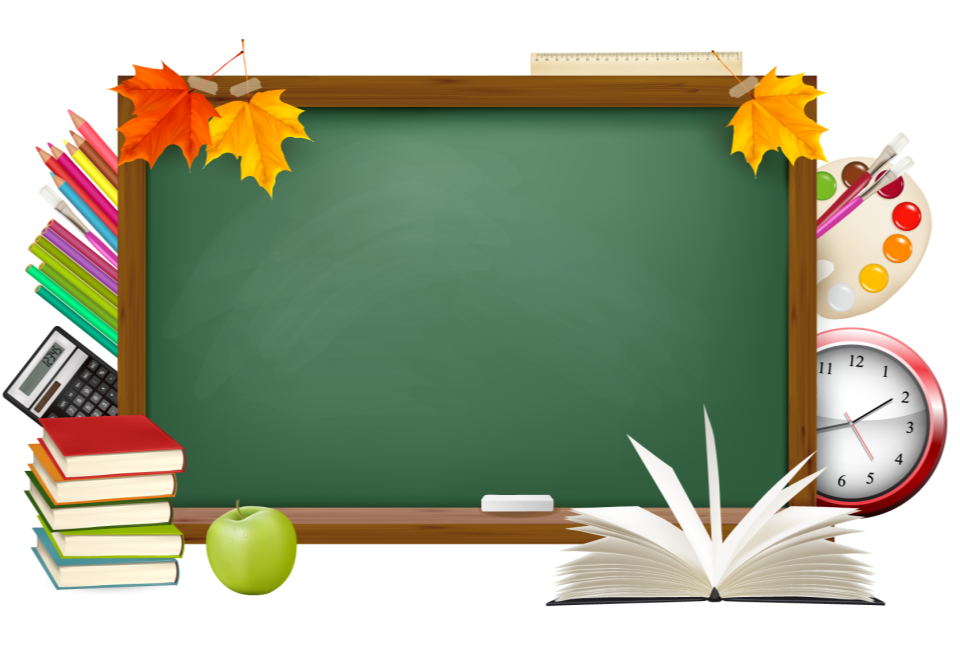 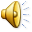 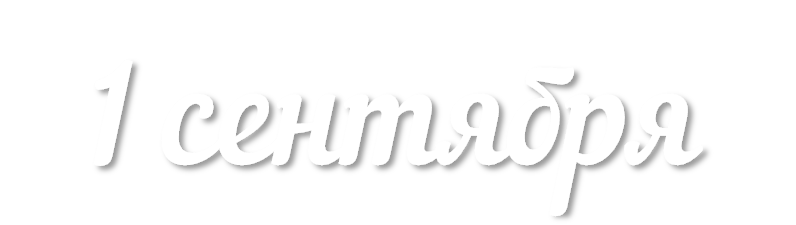 2015г.
nachalo4ka.ru
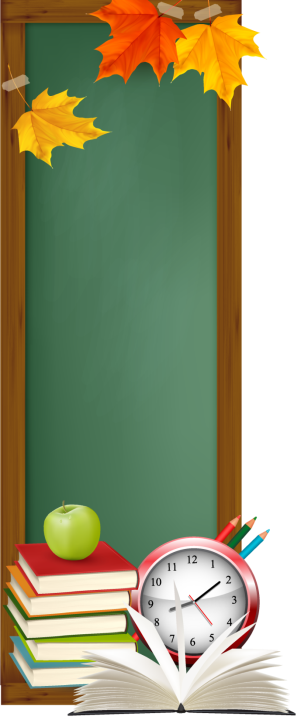 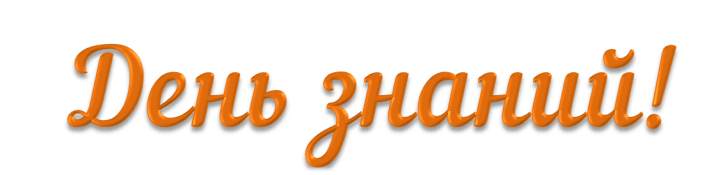 РАЗВЛЕКАТЕЛЬНО – 
ИГРОВАЯ  ПРОГРАММА
«Мы - второклассники!»
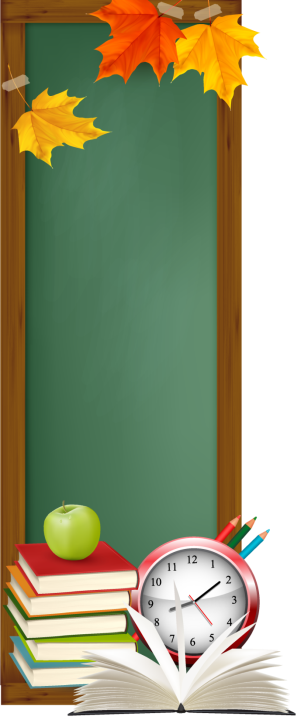 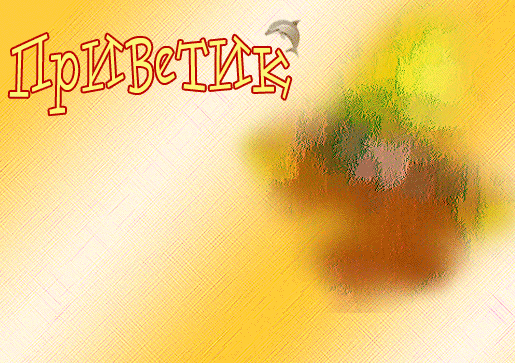 Игра
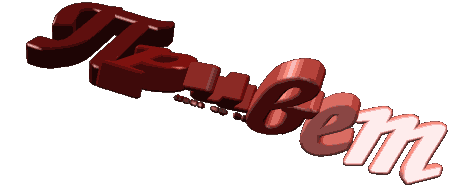 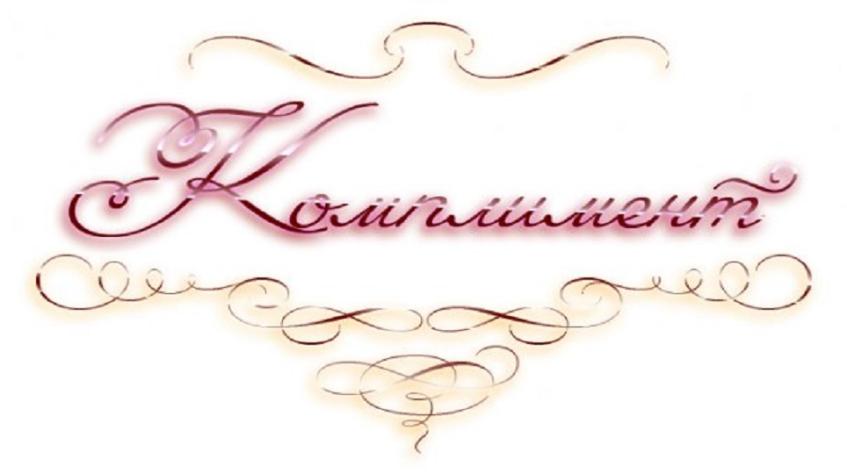 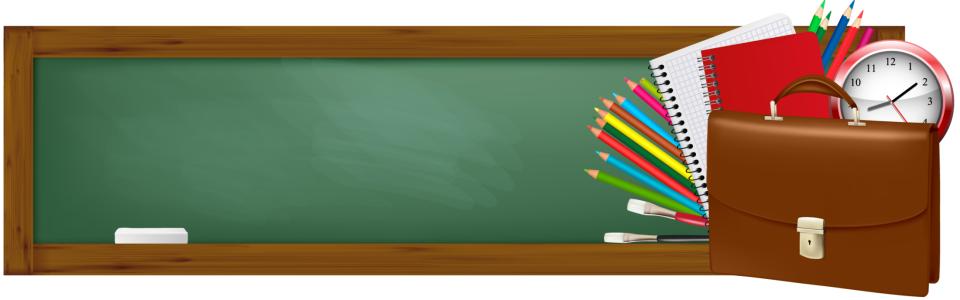 Маша - Милая
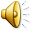 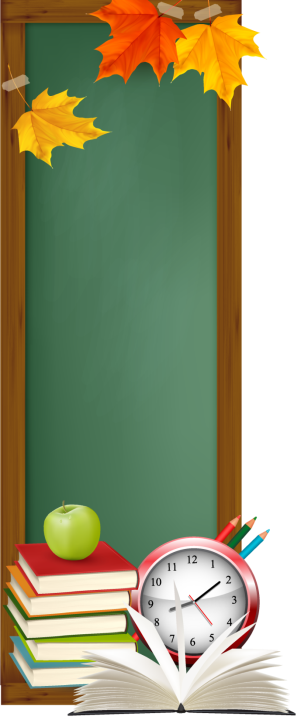 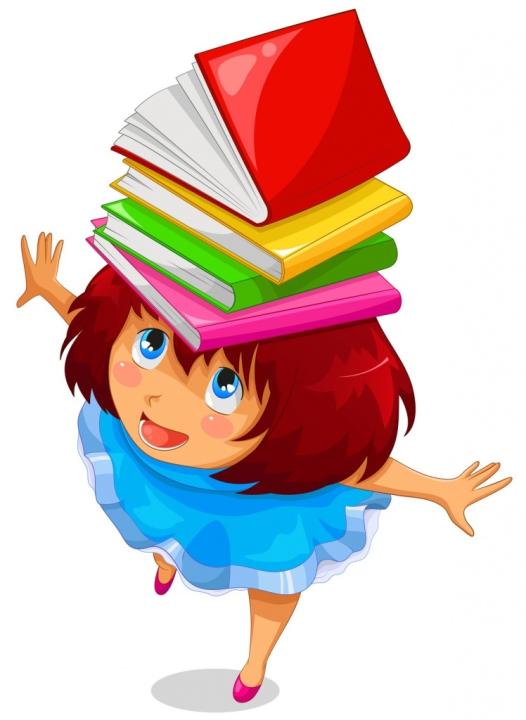 Д е ф и л е
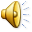 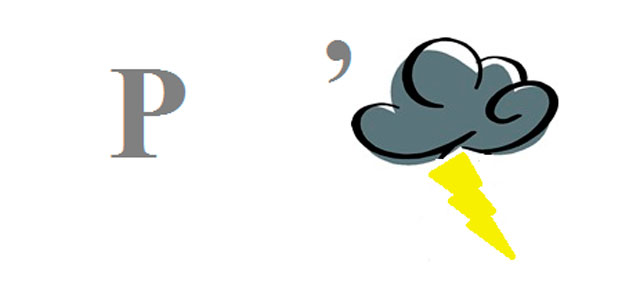 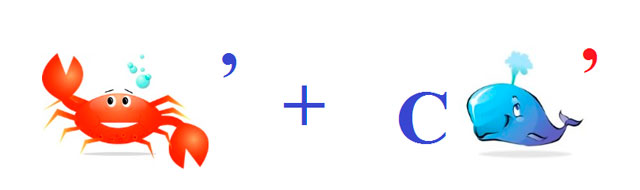 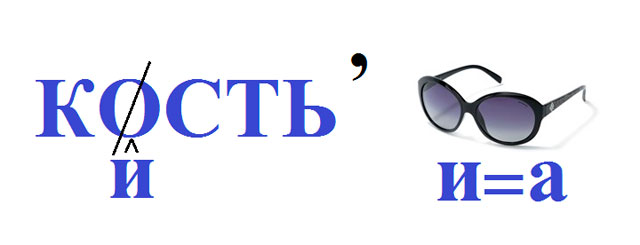 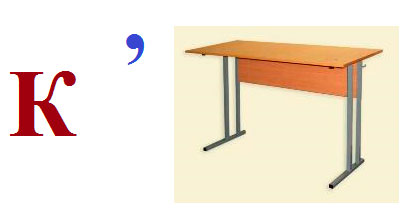 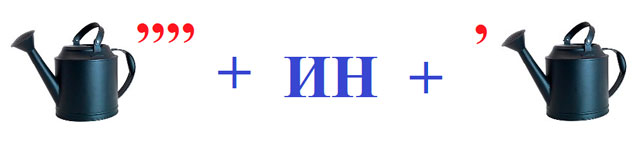 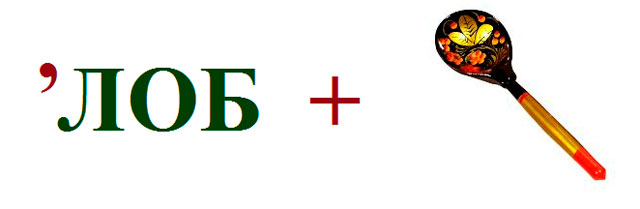 Обложка
Кисточка
Краски
Линейка
Ручка
Карта
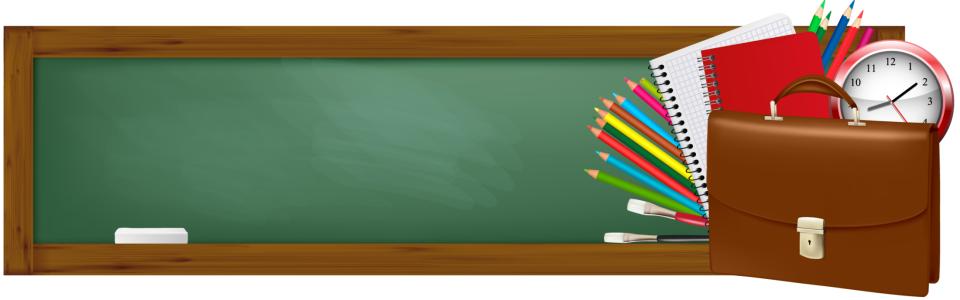 «Угадай – ка»
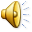 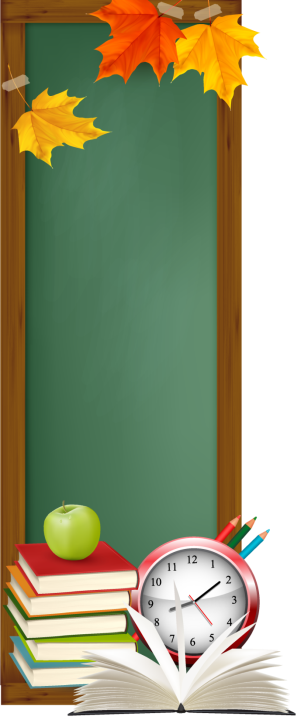 Юный Собиратель
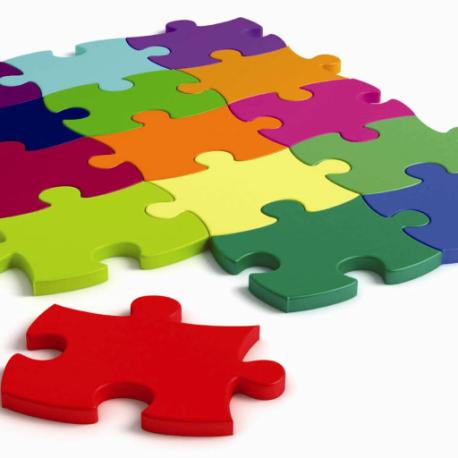 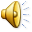 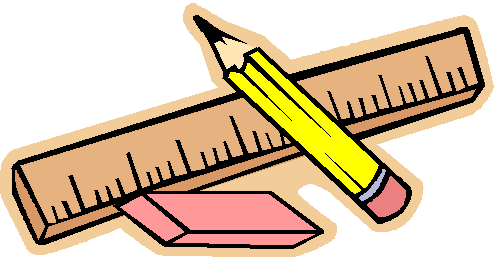 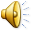 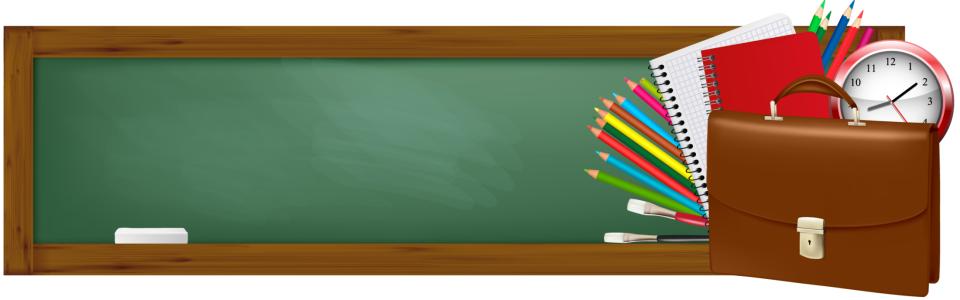 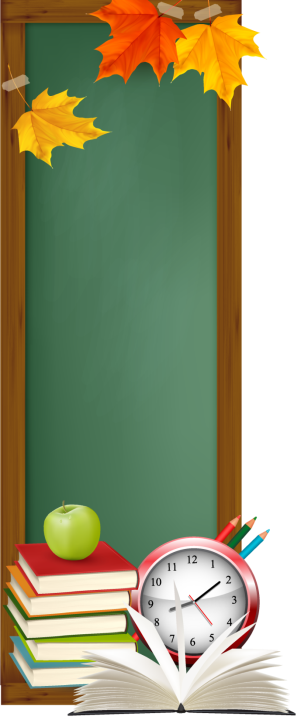 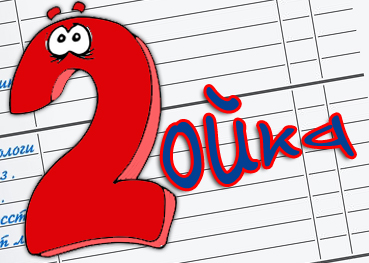 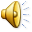 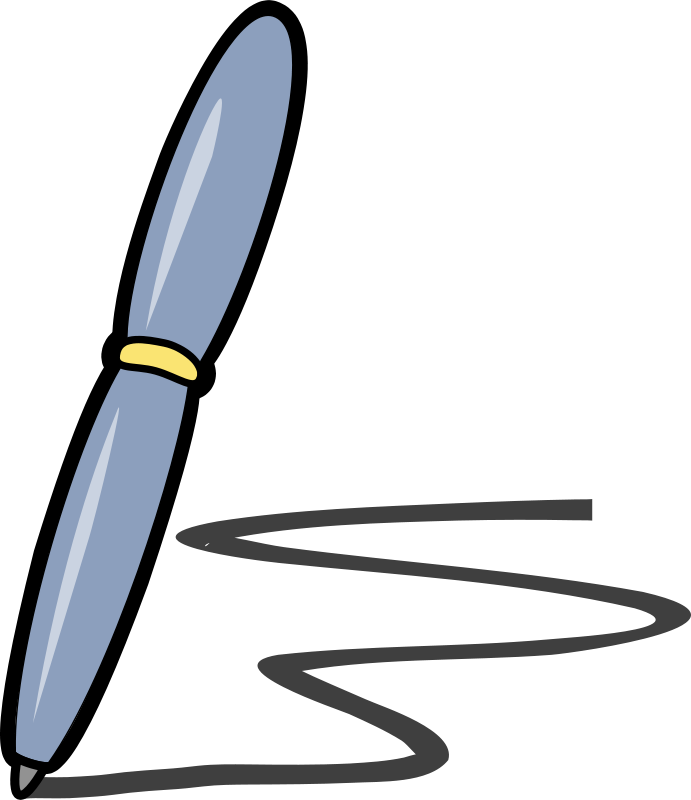 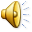 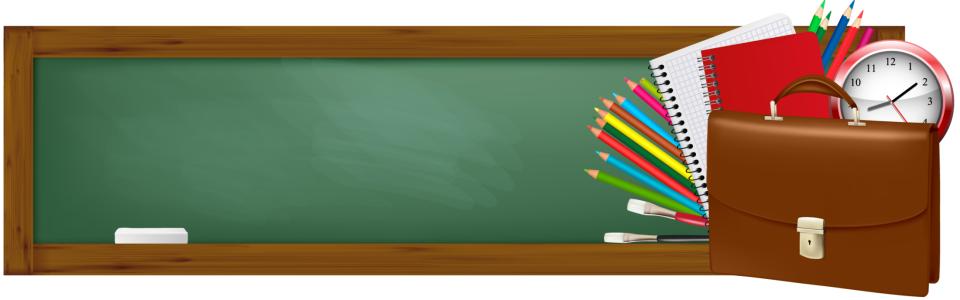 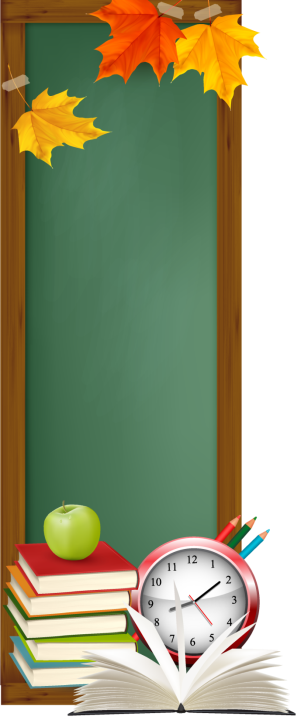 Наоборот
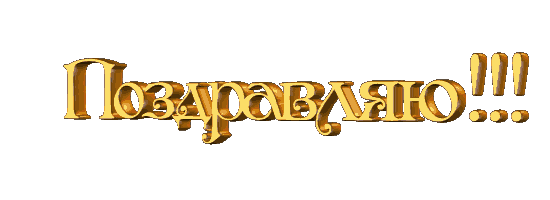 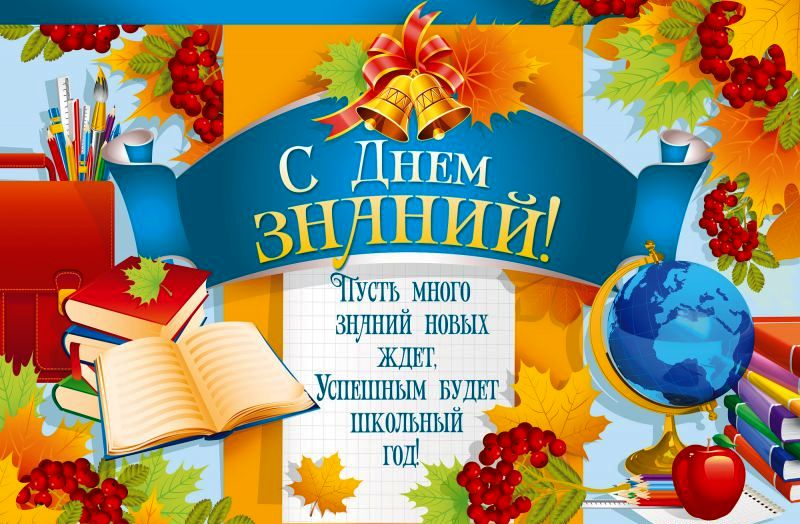 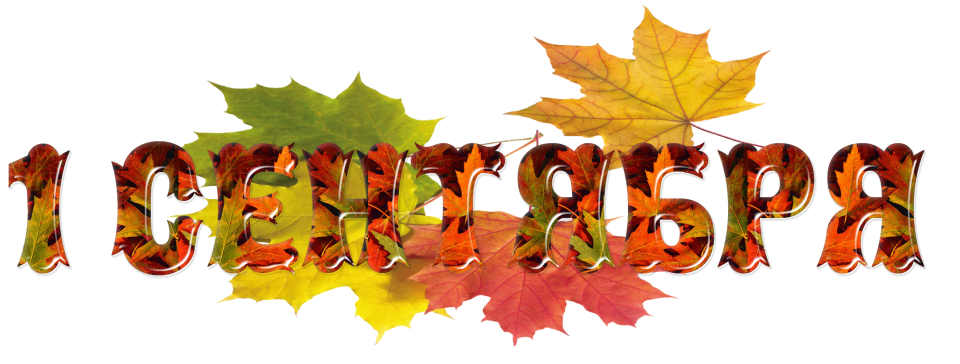 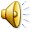